ESE HOSPITAL PADRE CLEMENTE GIRALDO - GRANADA
RESULTADOS RESOLUCIÓN 256 DE 2016SISTEMA DE INFORMACIÓN PARA LA CALIDAD


.


Viviana Cárdenas SalinasAsesora de Sistemas de Información
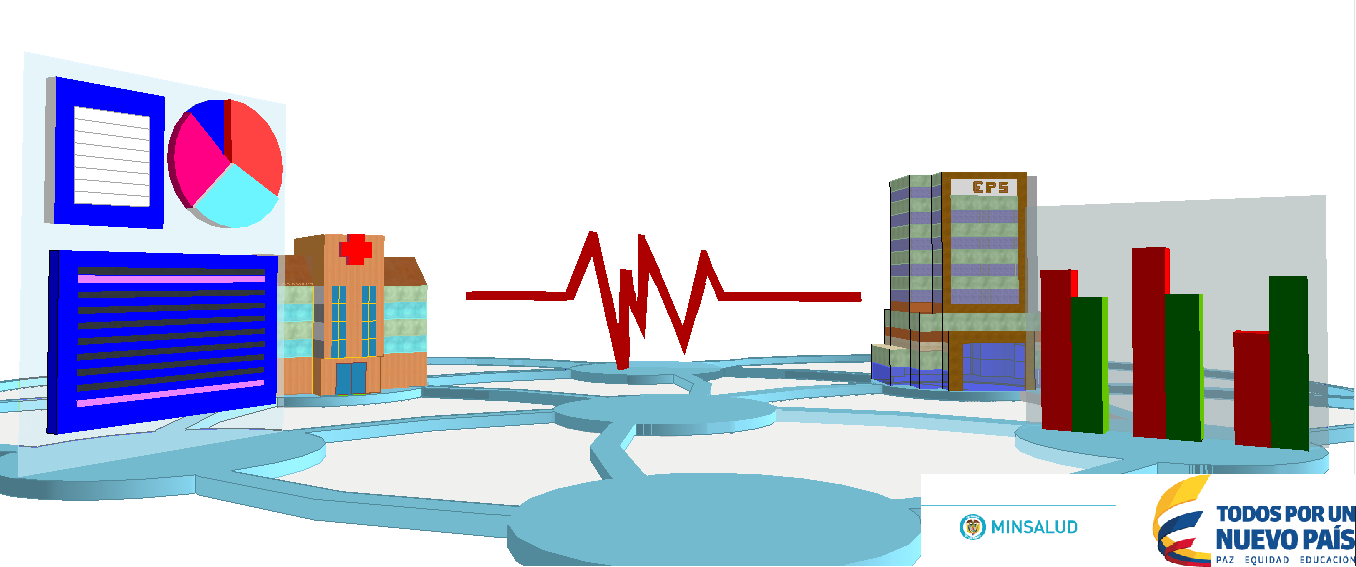 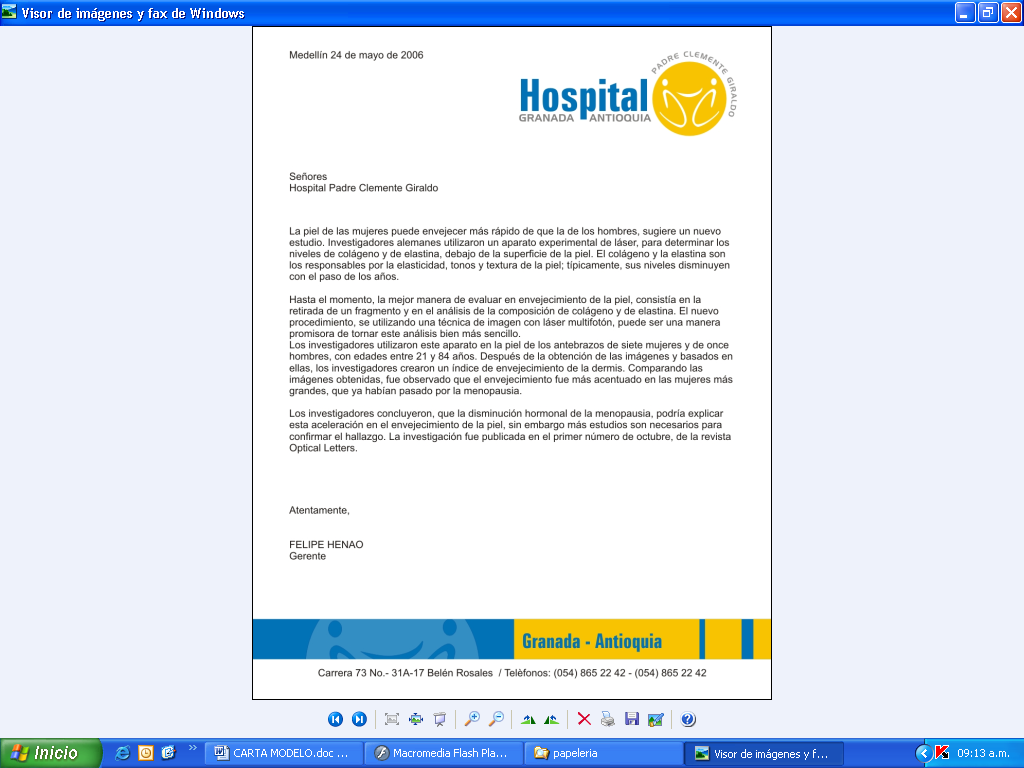 OBJETO DE LA RES. 256 DE 2016
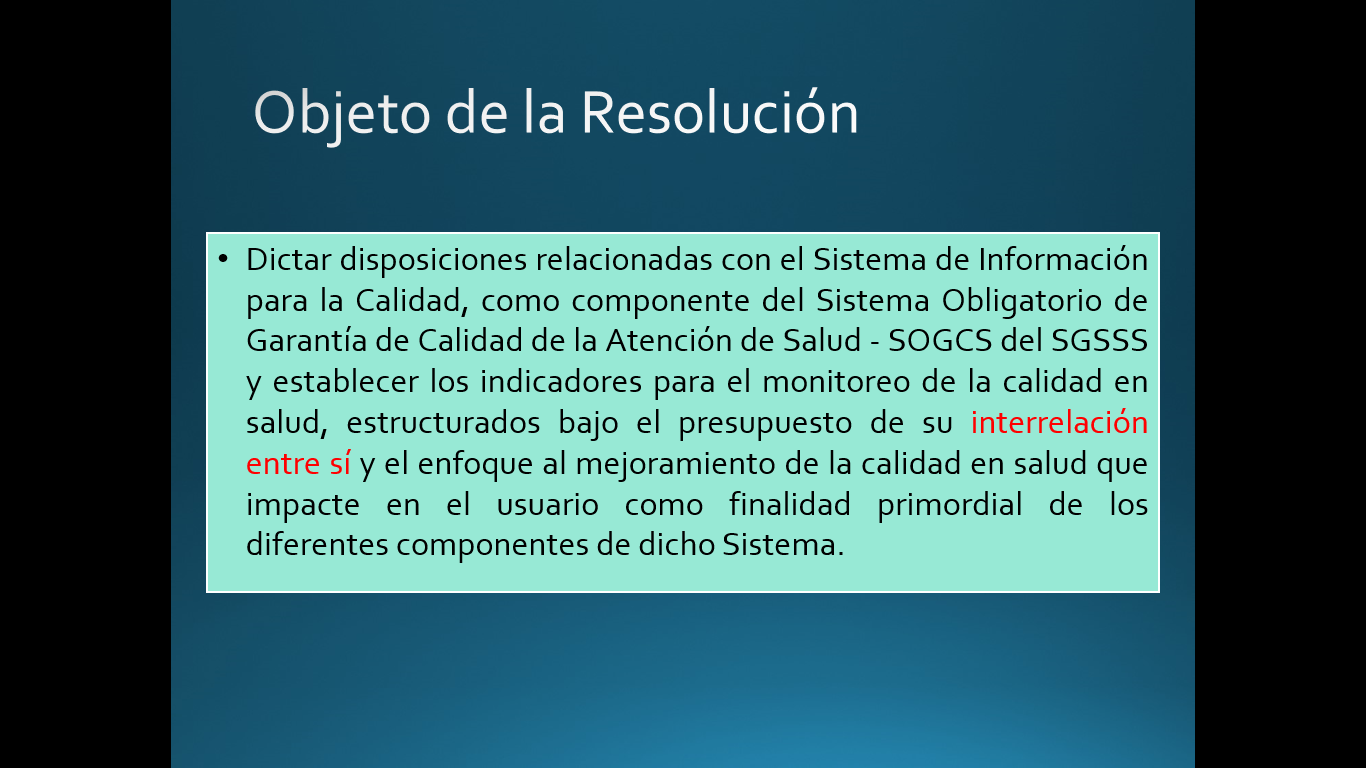 NOVEDADES  DE LA RES. 256 DE 2016
Prestadores de salud, EAPB y Direcciones territoriales
Nuevas dimensiones de los indicadores de calidad
	Efectividad
	Seguridad
	Experiencia de la Atención
	Gestión del riesgo
Minimizar auto – reporte
Fuentes de información integradas a SISPRO
Enfoque Sistémico
Análisis y acciones de mejoramiento continuo en todos los agentes
Temáticas priorizadas para el monitoreo de la calidad
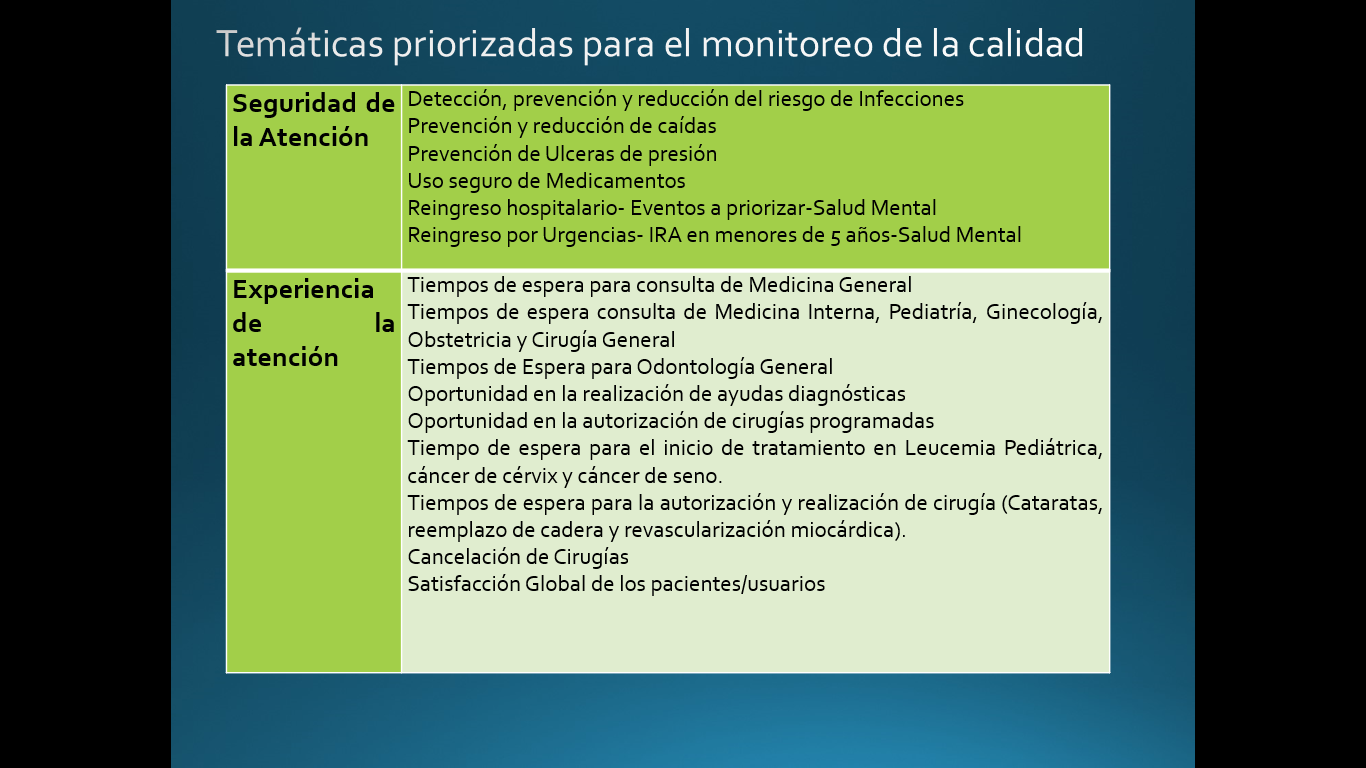 Temáticas priorizadas para el monitoreo de la calidad
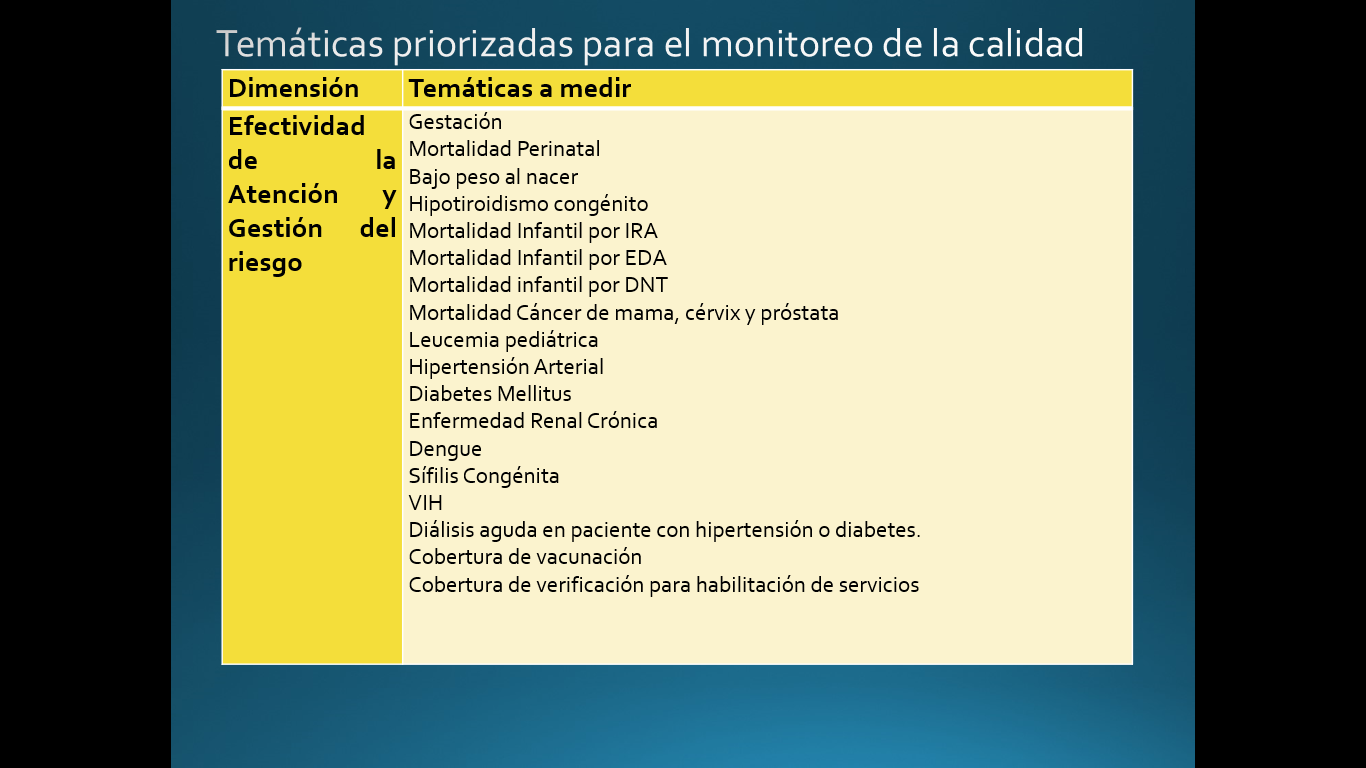 Mediciones para prestadores
Reporte a PISIS
23 indicadores
Fuente integrada en SISPRO
32 indicadores
ANEXOS TÉCNICOS
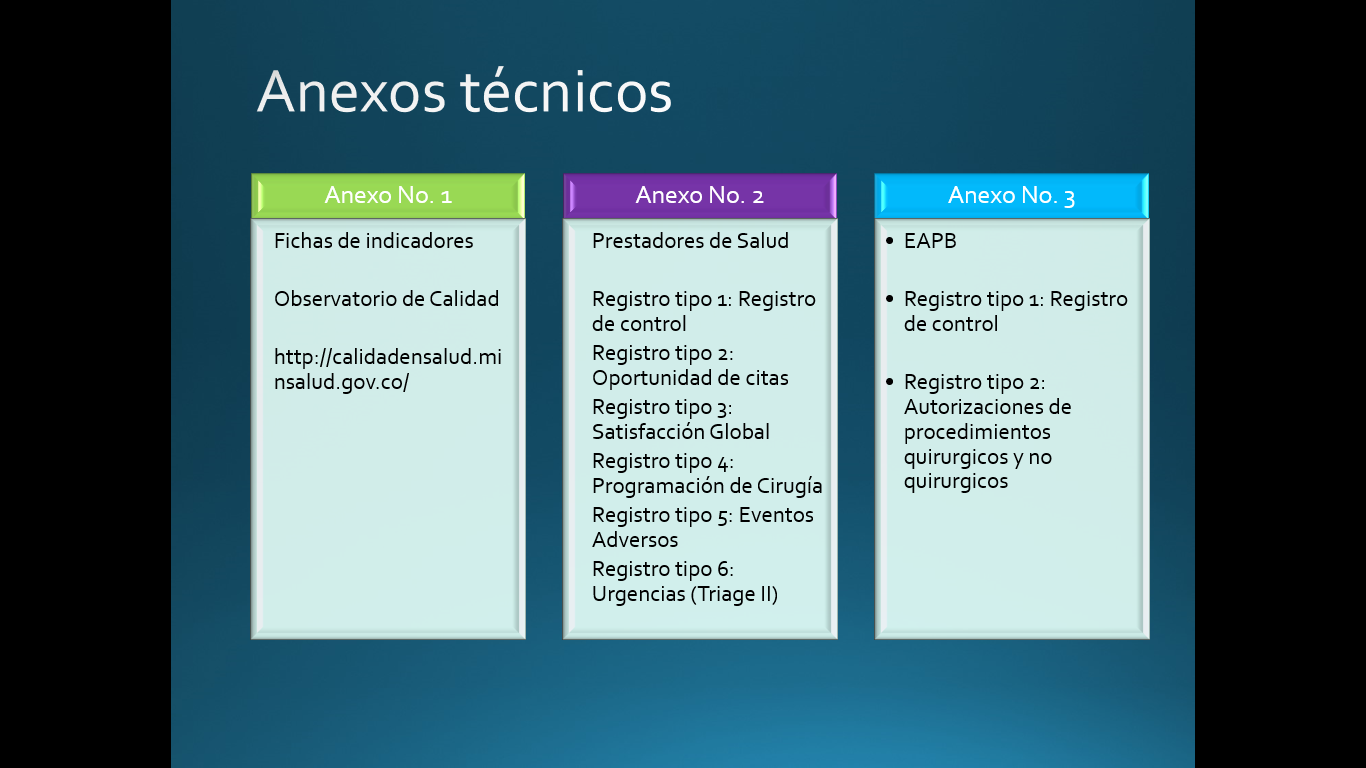 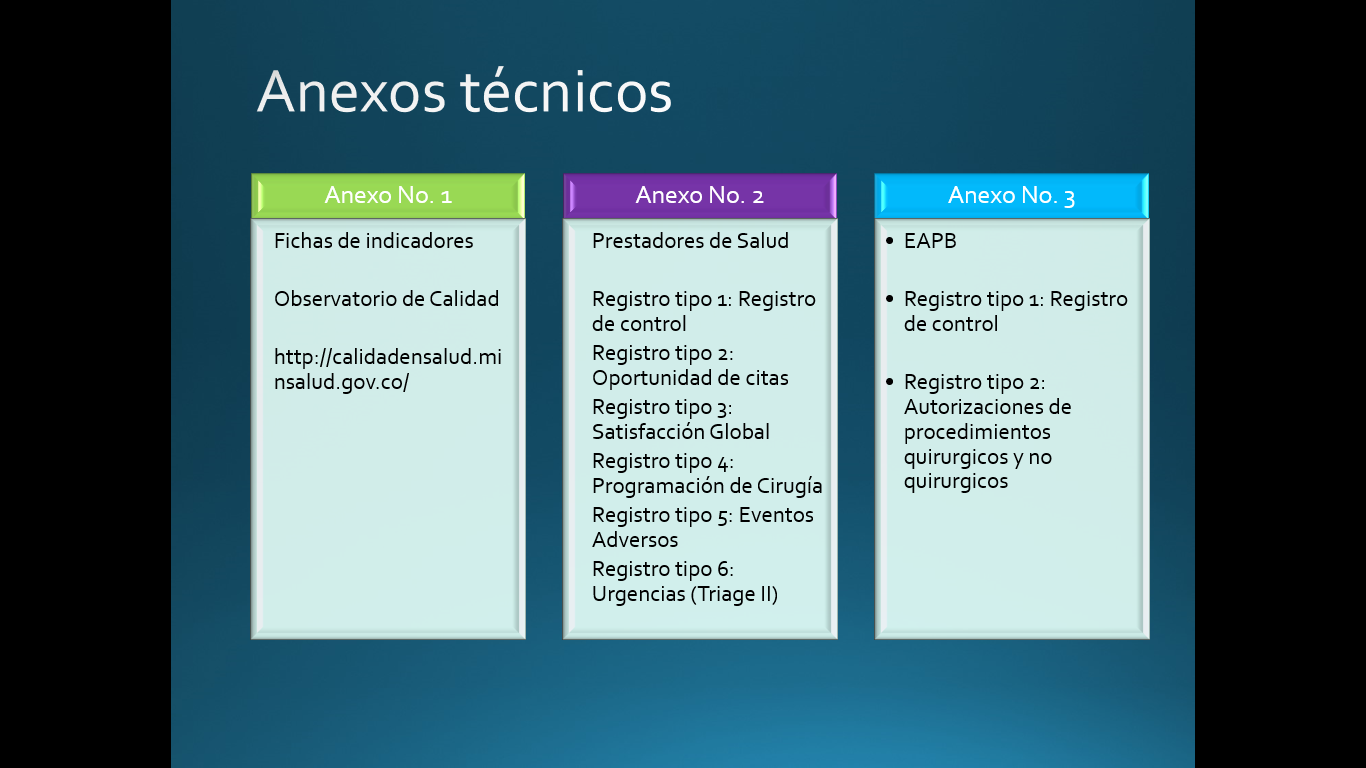 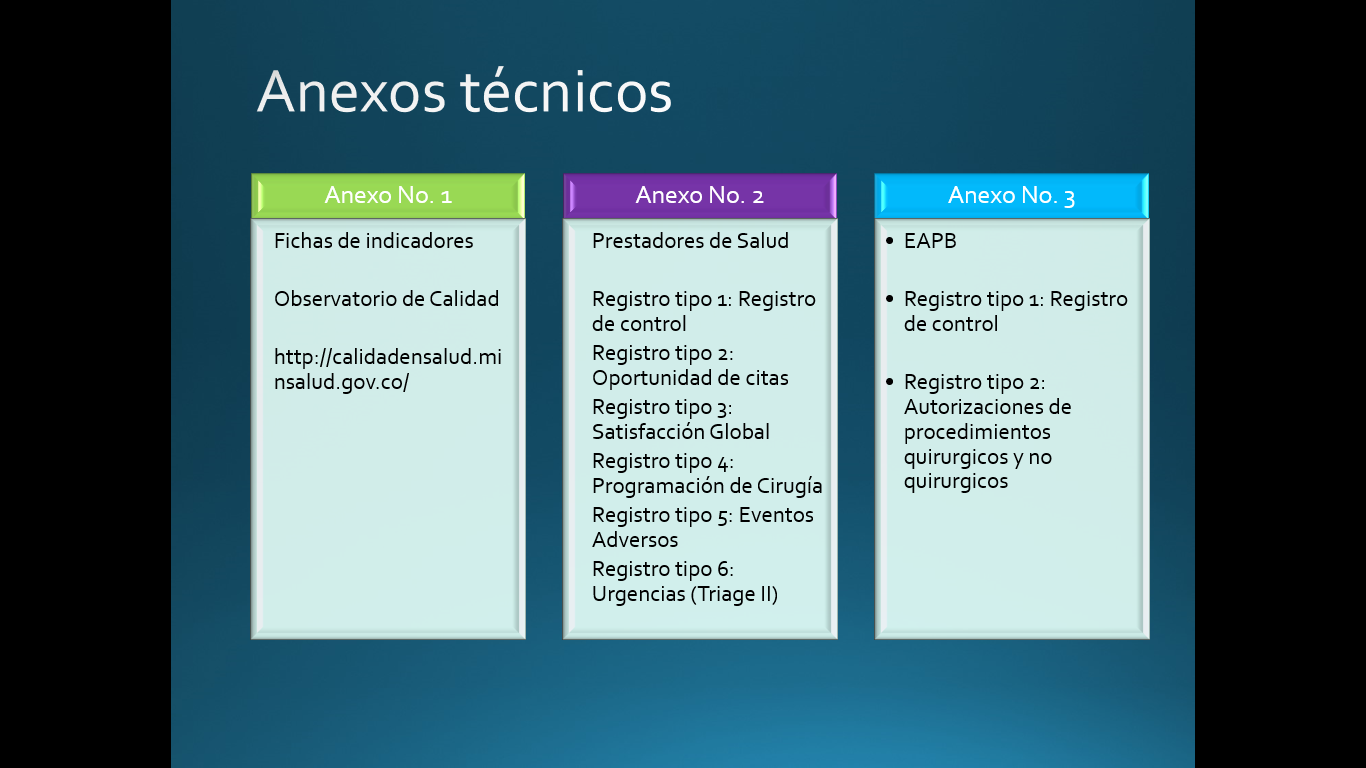 Resultados del monitoreo de la calidad en salud
…”las entidades a que refiere el artículo segundo de esta resolución, realizarán un análisis semestral, con el objetivo de optimizar los resultados de los indicadores y buscar estrategias de mejoramiento que impacten favorablemente la gestión institucional, la gestión en red y que a su vez, contribuyan al logro de los resultados en salud del país”
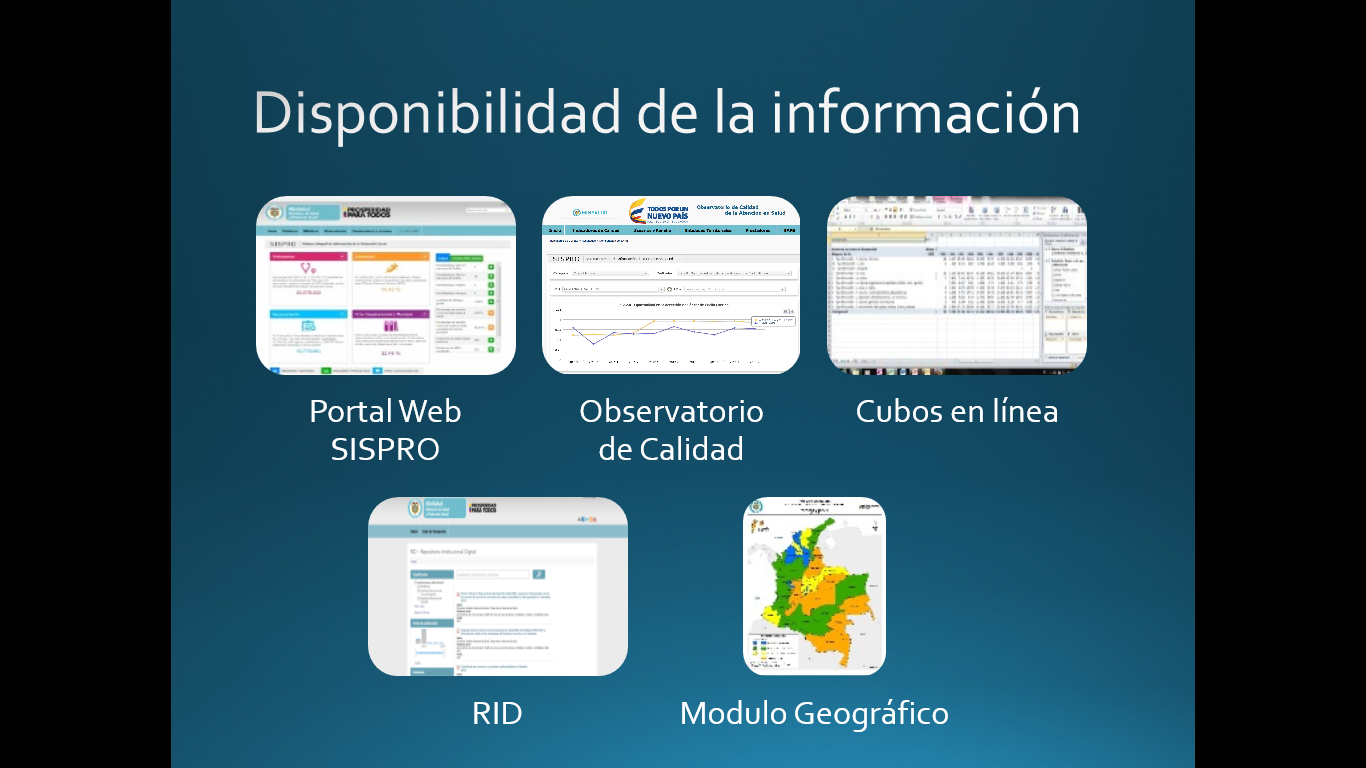